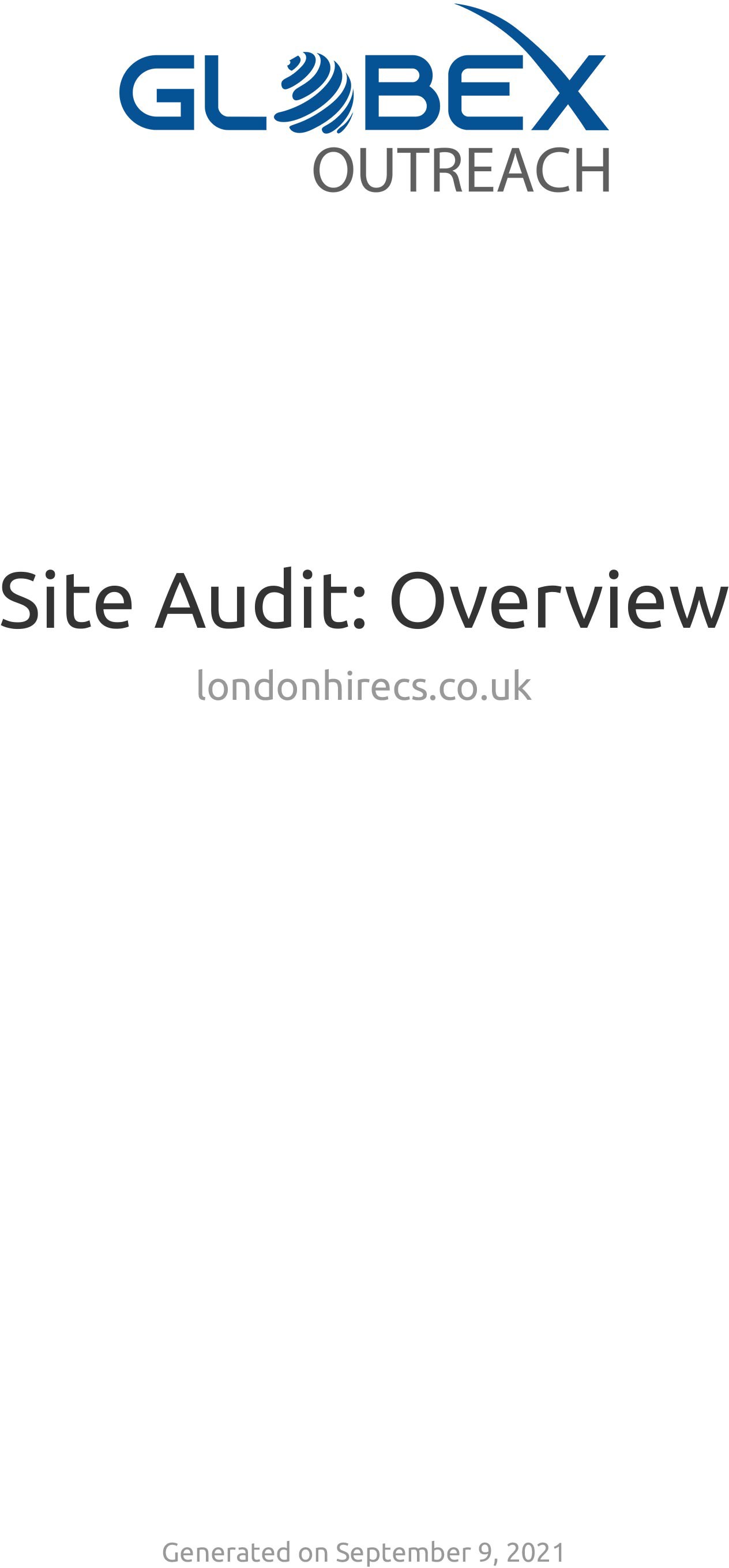 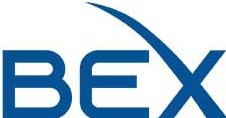 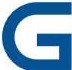 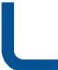 OUTREACH
Site Audit: Overview
Subdomain:	londonhirecs.co.uk
Last Update: September 9, 2021
Crawled Pages:	26
Site Health
Crawled Pages
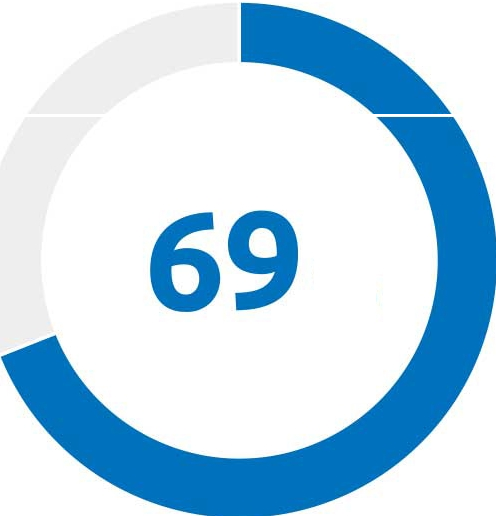 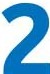 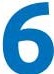 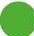 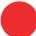 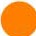 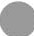 Healthy (4)
...., Redirected (0)
Blocked (0)
%
Broken (1)
Have issues (21)
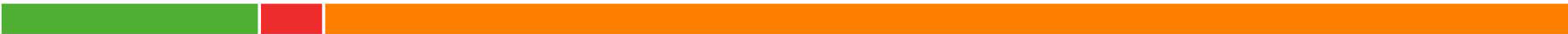 Warnings
Errors
Notices
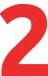 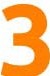 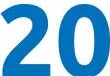 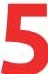 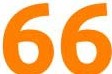 •
400
32
24
•
•
0
0
0
9 Sep
9 Sep
9 Sep
Top Issues
errors
2% of total issues
8 issues with mixed content
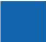 errors
0% of  total issues
1 page returned a 4XX status code
errors
No redirect or canonical to HTTPS homepage from HTTP version
0% of  total issues
2
Generated on September 9, 2021
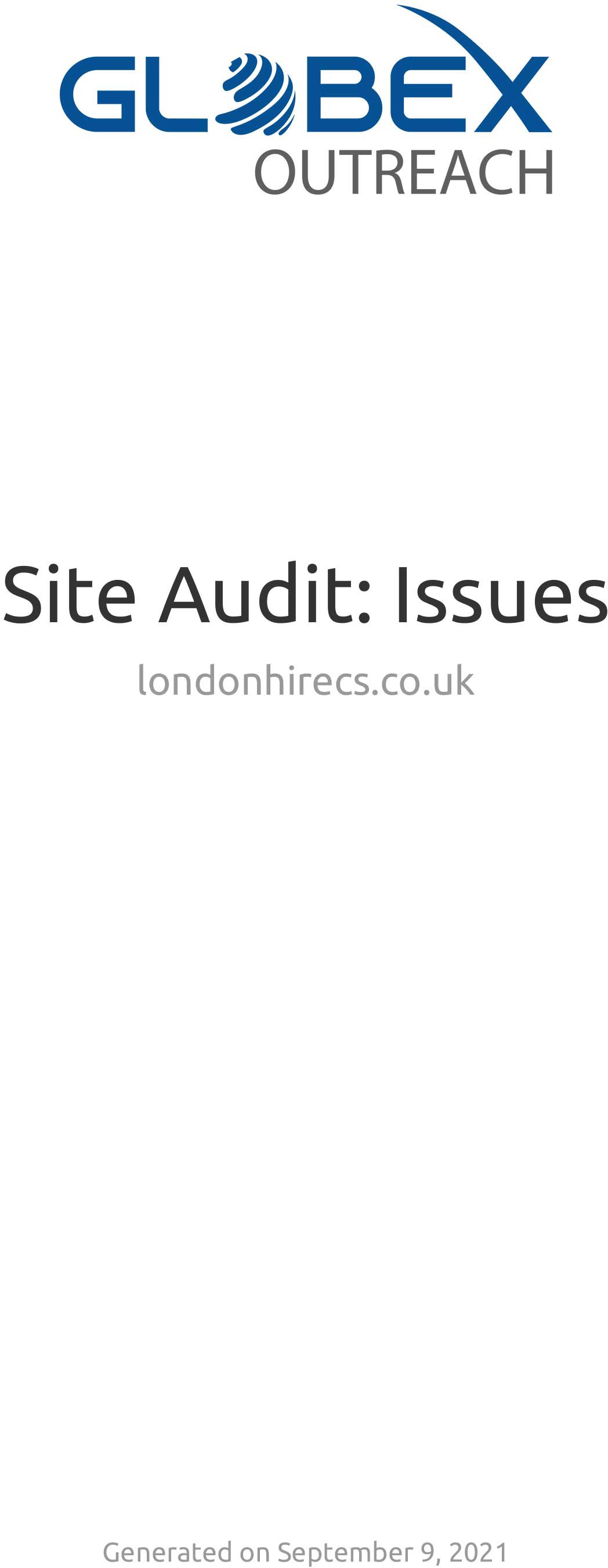 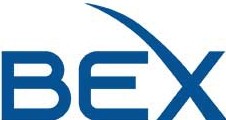 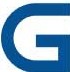 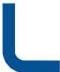 OUTREACH
Site Audit: Issues
Subdomain:	londonhirecs.co.uk
Last Update: September 9, 2021
Crawled Pages:	26
londonhirecs.co.uk
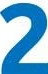 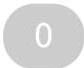 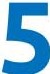 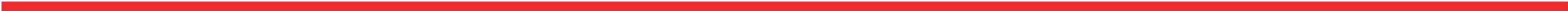 8 issues with mixed content
About this issue: If your website contains any elements that are not secured with HTTPS, this may  lead to security issues. Moreover, browsers will warn users about loading unsecure content, and  this may negatively affect user experience and reduce their confidence in your website. How to
fix: Only embed HTTPS content on HTTPS pages. Replace all HTTP links with the new HTTPS  versions. If there are any external links leading to a page that has no HTTPS version, remove  those links.

6 pages have duplicate meta descriptions
About this issue: Our crawler reports pages that have duplicate meta descriptions only if they are  exact matches. A <meta description> tag is a short summary of a webpage's content that helps  search engines understand what the page is about and can be shown to users in search results.
Duplicate meta descriptions on different pages mean a lost opportunity to use more relevant
keywords. Also, duplicate meta descriptions make it difficult for search engines and users to  differentiate between different webpages. It is better to have no meta description at all than to
have a duplicate one. How to fix: Provide a unique, relevant meta description for each of your  webpages. For information on how to create effective meta descriptions, please see this Google  article: https://support.google.com/webmasters/answer/35624


4 issues with duplicate title tags
About this issue: Our crawler reports pages that have duplicate title tags only if they are exact  matches. Duplicate <title> tags make it difficult For search engines to determine which of a  website's pages is relevant for a specific search query, and which one should be prioritized in  search results. Pages with duplicate titles have a lower chance of ranking well and are at risk of  being banned. Moreover, identical <title> tags confuse users as to which webpage they should
follow. How to fix: Provide a unique and concise title for each of your pages that contains your  most important keywords. For information on how to create effective titles, please see this  Google article: https://support.google.com/webmasters/answer/35624
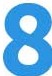 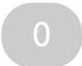 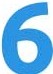 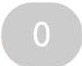 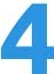 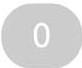 Generated on September 9, 2021
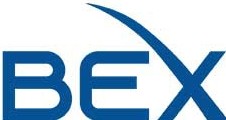 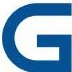 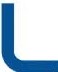 OUTREACH

4 pages have duplicate content issues
About this issue: Webpages are considered duplicates if their content is 85% identical. Having  duplicate content may significantly affect your SEO performance. First of all, Google will typically  show only one duplicate page, filtering other instances out  of its index and search results, and  this page may not be the one you want to rank. In some cases, search engines may consider  duplicate pages as an attempt to manipulate search engine rankings and, as a result, your website  may be downgraded or even banned from search results. Moreover, duplicate pages may dilute  your link profile. How to fix. Here are a few ways to fix duplicate content issues: 1. Add a
rel=''canonical'' link to one of your duplicate pages to inform search engines which page to show  in search results. 2. Use a 301 redirect from a duplicate page to the original one. 3. Use a
rel=''next'' and a rel=''prev'' link attribute to fix pagination duplicates. 4. Instruct GoogleBot to
handle URL parameters differently using Google Search Console. 5. Provide some unique content  on the webpage. For more information, please read these articles:  https://support.google.com/webmasters/answer/66359?hl=en and
https://support.google.com/webmasters/answer/139066?hl=en


1 page returned a 4XX status code
About this issue: A 4xx error means that a webpage cannot be accessed. This is usually the result
of broken links. These errors prevent users and search engine robots from accessing your  webpages, and can negatively affect both user experience and search engine crawlability. This  will in turn lead to a drop in traffic driven to your website. Please be aware that crawler may  detect a working link as broken if your website blocks our crawler from accessing it. This usually  happens due to the  following reasons: 1. DDoS protection system. 2. Overloaded or  misconfigured server. How to fix: If a webpage returns an error, remove all links leading to the  error page or replace it with another resource. To identify all pages on your website that contain  links to a 4xx page, click ''View broken links'' next to the error page. If the links reported as 4xx do  work when accessed with a browser, you can try either of the following: 1. Contact your web  hosting support team. 2. Instruct search engine robots not to crawl your website too frequently  by specifying the ''crawl-delay'' directive in your robots.txt


1 incorrect page found in sitemap.xml
About this issue: A sitemap.xml file makes it easier for crawlers to discover the pages on your
website. Only good pages intended for your visitors should be included in your sitemap.xml file.  This error is triggered if your sitemap.xml contains URLs that: 1. lead to webpages with the same  content. 2. redirect to a different webpage. 3. return non-200 status code. Populating your file  with such URLs will confuse search engines, cause unnecessary crawling or may even result in  your sitemap being rejected. How to fix: Review your sitemap.xml for any redirected, non­  canonical or non-200 URLs. Provide the final destination URLs that are canonical and return a 200  status code.


No redirect or canonical to HTTPS homepage from HTTP version
About this issue: If you're running both HTTP and HTTPS versions of your homepage, it is very
important to make sure that their coexistence doesn't impede your SEO. Search engines are not  able to figure out which page to index and which one to prioritize in search results. As a result,  you may experience a lot of problems, including pages competing with each other, traffic loss and  poor placement in search results. To avoid these issues, you must instruct search engines to only  index the HTTPS version. How to fix: Do either of the following: 1. Redirect your HTTP page to the  HTTPS version via a 301 redirect. 2. Mark up your HTTPS version as the preferred one by adding a  rel=''canonical'' to your HTTP pages.


0 pages returned SXX status code
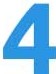 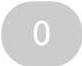 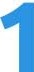 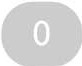 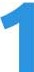 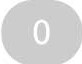 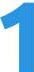 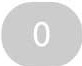 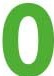 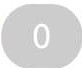 Generated on September 9, 2021
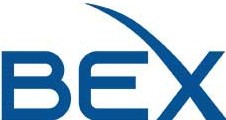 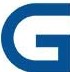 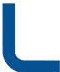 OUTREACH

0 pages don't have title tags
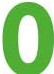 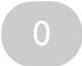 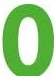 0 internal links are broken
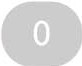 0 pages couldn't be crawled
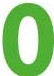 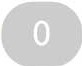 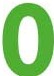 0 pages couldn't be crawled (DNS resolution issues)
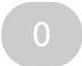 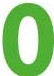 0 pages couldn't be crawled (incorrect URL formats)
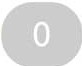 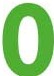 0 internal images are broken
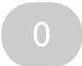 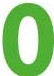 Robots.txt file has format errors
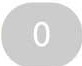 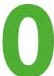 0 sitemap.xml files have format errors
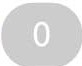 0 pages have a WWW resolve issue
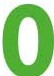 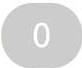 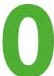 This page has no viewport tag
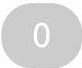 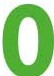 0 pages have too large HTML size
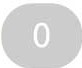 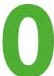 0 AMP pages have no canonical tag
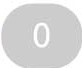 0 issues with hreflang values
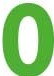 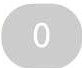 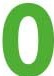 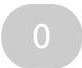 0 hreflang conflicts within page source code
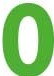 0 issues with incorrect hreflang links
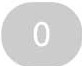 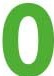 0 non-secure pages
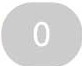 Generated on September 9, 2021
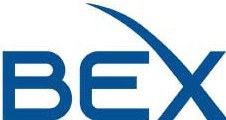 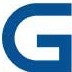 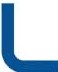 OUTREACH

0 issues with expiring or expired certificate
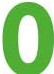 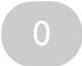 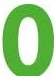 0 issues with old security protocol
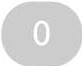 0 issues with incorrect certificate name
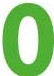 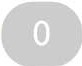 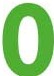 0 redirect chains and loops
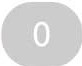 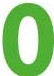 0 pages with a broken canonical link
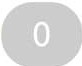 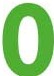 0 pages have multiple canonical URLs
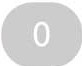 0 pages have a meta refresh tag
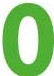 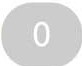 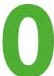 0 issues with broken internal JavaScript and CSS files
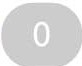 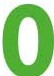 0 subdomains don't support secure encryption algorithms
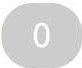 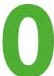 0 sitemap.xml files are too large
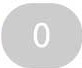 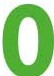 0 links couldn't be crawled (incorrect URL formats)
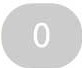 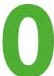 0 structured data items are invalid
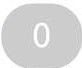 0 pages have slow load speed
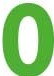 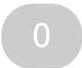 Generated on September 9, 2021
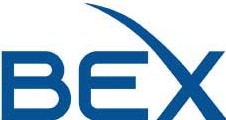 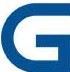 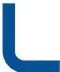 OUTREACH
londonhirecs.co.uk
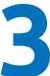 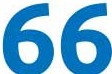 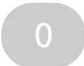 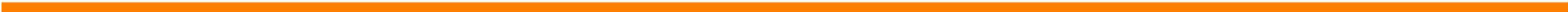 133 issues with uncompressed JavaScript and CSS files
About this issue: This issue is triggered if compression is not enabled in the HTTP response.  Compressing JavaScript and CSS files significantly reduces their size as well as the overall size of
your webpage, thus improving your page load time. Uncompressed JavaScript and CSS files make  your page load slower, which negatively affects user experience and may worsen your search
engine rankings. If your webpage uses uncompressed CSS and JS files that are hosted on an  external site, you should make sure they do not affect your page's load time. For more
information, please see this Google article
https://developers.google.com/web/fundamentals/performance/optimizing-content-efficiency.  How to fix: Enable compression for your JavaScript and CSS files on your server. If your webpage  uses uncompressed CSS and JS files that are hosted on an external site, contact the website  owner and ask them to enable compression on their server. If this issue doesn't affect your page  load time, simply ignore it.


127 images don't have alt attributes
About this issue: Alt attributes within <img> tags are used by search engines to understand the  contents of your images. If you neglect alt attributes, you may miss the chance to get a better  placement in search results because alt attributes allow you to rank in image search results. Not  using alt attributes also negatively affects the experience of visually impaired users and those  who have disabled images in their browsers. For more information, please see these articles:  Using ALT attributes smartly: https://webmasters.googleblog.com/2007/12/using-alt-attributes­  smartly.html and Google Image Publishing Guidelines:  https://support.google.com/webmasters/answer/114016?hl=en. How to fix: Specify a relevant
alternative attribute inside an <img> tag for each image on your website, e.g., ''<img  src=''mylogo.png'' alt=''This is my company logo''>''.


29 issues with unminified JavaScript and CSS files
About this issue: Minification is the process of removing unnecessary lines, white space and  comments from the source code. Minifying JavaScript and CSS files makes their size smaller,  thereby decreasing your page load time, providing a better user experience and improving your  search engine rankings. For more information, please see this Google article  https://developers.google.com/web/fundamentals/performance/optimizing-content-efficiency.  How to fix: Minify your JavaScript and CSS files. If your webpage uses CSS and JS files that are  hosted on an external site, contact the website owner and ask them to minify their files. If this  issue doesn't affect your page load time, simply ignore it.

20 HTTP URLs in sitemap.xml for HTTPS site
About this issue: Your sitemap.xml should include the links that you want search engines to find  and index. Using different URL versions in your sitemap could be misleading to search engines
and may result in an incomplete crawling of your website. How to fix: Replace all HTTP URLs in  your sitemap.xml with HTTPS URLs.

18 links on HTTPS pages leads to HTTP page
About this issue: If any link on website points to the old HTTP version of website, search engines  can become confused as to which version of the page they should rank. How to fix: Replace all  HTTP links with the new HTTPS versions.
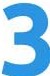 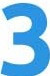 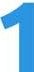 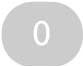 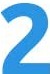 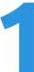 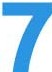 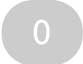 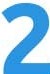 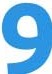 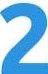 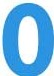 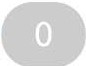 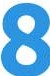 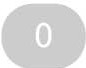 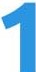 Generated on September 9, 2021
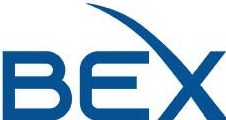 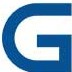 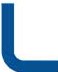 OUTREACH

17 pages have too much text within the title tags
About this issue: Most search engines truncate titles containing more than 70 characters.  Incomplete and shortened titles look unappealing to users and won't entice them to click on your  page. For more information, please see this Google article:  https://support.google.com/webmasters/answer/35624. How to fix: Try to rewrite your page  titles to be 70 characters or less.

17 uncompressed pages
About this issue: This issue is triggered if the Content-Encoding entity is not present in the  response header. Page compression is essential to the process of optimizing your website. Using
uncompressed pages leads to a slower page load time, resulting in a poor user experience and a  lower search engine ranking. How to fix: Enable compression on your webpages for faster load
time.


3 pages have a low word count
About this issue: This issue is triggered if the number of words on your webpage is less than 200.  The amount of text placed on your webpage is a quality signal to search engines. Search engines  prefer to provide as much information to users as possible, so pages with longer content tend to  be placed higher in search results, as opposed to those with lower word counts. For more  information, please view this video: https://www.youtube.com/watch?v=w3-obcXkyA4. How to  fix: Improve your on-page content and be sure to include more than 200 meaningful words.


2 pages have low text-HTML ratio
About this issue: Your text to HTML ratio indicates the amount of actual text you have on your  webpage compared to the amount of code. This issue is triggered when your text to HTML is 10%  or less. Search engines have begun focusing on pages that contain more content. That's why a  higher text to HTML ratio means your page has a better chance of getting a good position in  search results. Less code increases your page's load speed and also helps your rankings. It also  helps search engine robots crawl your website faster. How to fix: Split your webpage's text  content and code into separate files and compare their size. If the size of your code file exceeds  the size of the text file, review your page's HTML code and consider optimizing its structure and  removing embedded scripts and styles.


0 external links are broken
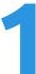 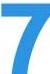 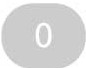 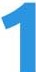 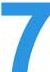 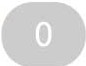 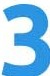 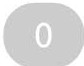 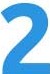 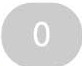 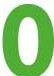 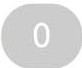 0 external images are broken
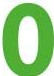 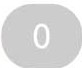 0 pages don't have enough text within the title tags
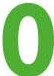 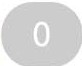 0 pages don't have an h1 heading
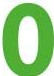 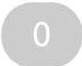 0 pages have duplicate H1 and title tags
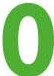 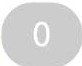 0 pages don't have meta descriptions
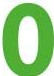 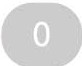 Generated on September 9, 2021
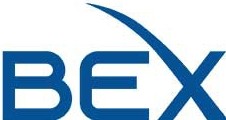 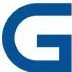 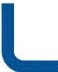 OUTREACH

0 pages have too many on-page links
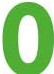 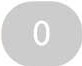 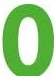 0 URLs with a temporary redirect
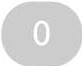 0 pages have too many parameters in their URLs
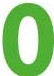 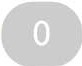 0 pages have no hreflang and lang attributes
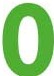 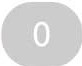 0 pages don't have character encoding declared
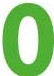 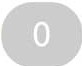 0 pages don't have doctype declared
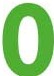 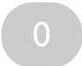 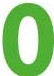 0 pages use Flash
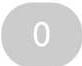 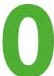 0 pages contain frames
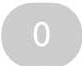 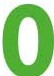 0 pages have underscores in the URL
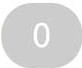 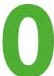 0 outgoing internal links contain nofollow attribute
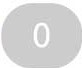 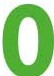 Sitemap.xml not indicated in robots.txt
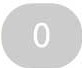 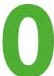 Sitemap.xml not found
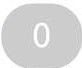 Homepage does not use HTTPS encryption
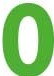 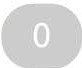 0 subdomains don't support SNI
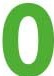 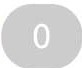 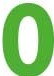 0 issues with blocked internal resources in robots.txt
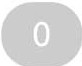 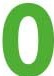 0 issues with uncached JavaScript and CSS files
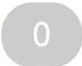 Generated on September 9, 2021
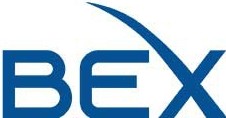 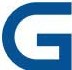 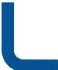 OUTREACH

0 pages have a JavaScript and CSS total size that is too large
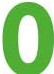 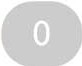 0 pages use too many JavaScript and CSS files
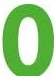 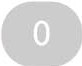 0 link URLs are too long
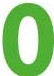 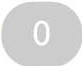 Generated on September 9, 2021
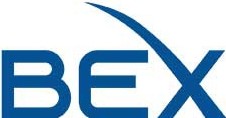 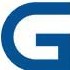 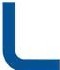 OUTREACH
londonhirecs.co.uk
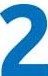 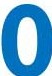 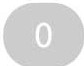 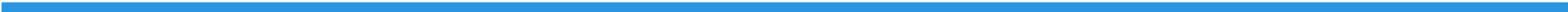 7 pages have only one incoming internal link
About this issue: Having very few incoming internal links means very few visits, or even none, and  fewer chances of placing in search results. It is a good practice to add more incoming internal  links to pages with useful content. That way, you can rest assured that users and search engines  will never miss them. How to fix: Add more incoming internal links to pages with important  content.


6 orphaned pages in sitemaps
About this issue: An orphaned page is a webpage that is not linked to internally. Including
orphaned pages in your sitemap.xml files is considered to be a bad practice, as these pages will  be crawled by search engines. Crawling outdated orphaned pages will waste your crawl budget. If  an orphaned page in your sitemap.xml file has valuable content, we recommend that you link to it  internally. How to fix: Review all orphaned pages in your sitemap.xml files and do either of the  following: If a page is no longer needed, remove it; If a page has valuable content and brings  traffic to your website, link to it from another page on your website; If a page serves a specific  need and requires no internal linking, leave it as is.


4 pages have more than one H1 tag
About this issue: Although multiple <h1> tags are allowed in HTMLS, we still donot recommend  that you use more than one <h1> tag per page. Including multiple <h1> tags may confuse users.
How to fix: Use multiple <h2>-<h6> tags instead of an <h1>.


2 subdomains don't support HSTS
About this issue: HTTP Strict Transport Security (HSTS) informs web browsers that they can  communicate with servers only through HTTPS connections. So, to ensure that you don't serve  unsecured content to your audience, we recommend that you implement HSTS support. How to  fix: Use a server that supports HSTS.


Robots.txt not found
About this issue: A robots.txt file has an important impact on your overall SEO website's  performance. This file helps search engines determine what content on your website they should
crawl. Utilizing a robots.txt file can cut the time search engine robots spend crawling and  indexing your website. For more information, please see this Google article:  https://support.google.com/webmasters/answer/6062608. How to fix: If you don't want specific  content on your website to be crawled, creating a robots.txt file is recommended. To check your  robots.txt file, use Google's robots.txt Tester in Google Search Console:  https://www.google.com/webmasters/tools/robots-testing-tool

0 pages are blocked from crawling
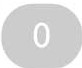 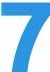 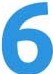 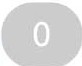 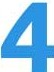 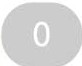 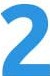 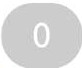 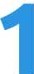 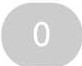 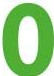 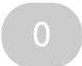 0 page URLs are longer than 200 characters
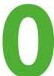 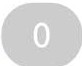 0 outgoing external links contain nofollow attributes
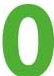 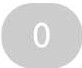 Generated on September 9, 2021
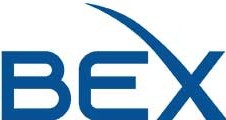 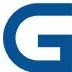 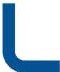 OUTREACH

0 pages have hreflang language mismatch issues
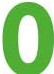 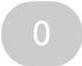 0 orphaned pages in Google Analytics
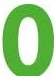 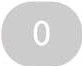 0 pages take more than 1 second to become interactive
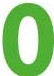 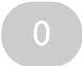 0 pages blocked by X-Robots-Tag: noindex HTTP header
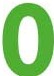 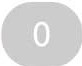 0 issues with blocked external resources in robots.txt
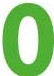 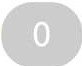 0 issues with broken external JavaScript and CSS files
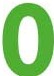 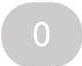 0 pages need more than 3 clicks to be reached
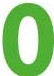 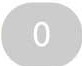 0 URLs with a permanent redirect
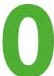 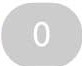 0 resources are formatted as page link
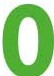 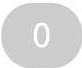 0 links on this page have no anchor text
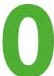 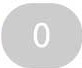 0 links on this page have non-descriptive anchor text
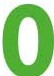 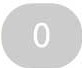 0 links to external pages or resources returned a 403 HTTP status code
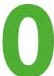 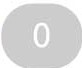 Generated on September 9, 2021